Human versus Machine: evaluation of the BIA’s ‘Academic Paraphrase Practice’ automated marking application.
Cathryn Overall and Richard Nickalls
Birmingham International Academy
University of Birmingham
Background:
To our current AYAE! Diagnostic
From a paper-based Grammar test (multiple choice) in 2009 to…
Assess your Academic English!
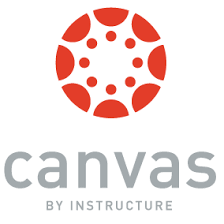 Since 2017, the AYAE has 
tested short summary writing skills and re-writing skills 

created quizzes for paraphrasing skills, listening skills, and proofreading
Via Canvas, students can:
review scores and feedback
have multiple attempts
access relevant self-access materials
Project funding from Birmingham’s Higher Education Futures institute ( HEFi)
Rationale: Create an ‘Assess your Academic English!’ diagnostic  that addresses University strategies:
Increasing outcomes for international students (nns)
Tackling Plagiarism
AMD (Alternative Modes of Delivery)
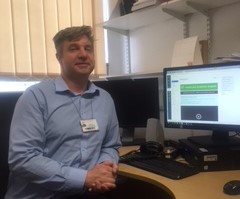 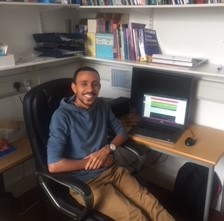 Ossama Edbali: 
UoB student,
Computer scientist
Richard Nickalls
(EAP tutor and 
eLearning 
coordinator)
AYAE! Aims:
To develop students’ academic English
To help students diagnose their strengths and weaknesses in EAP
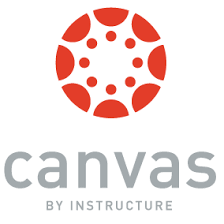 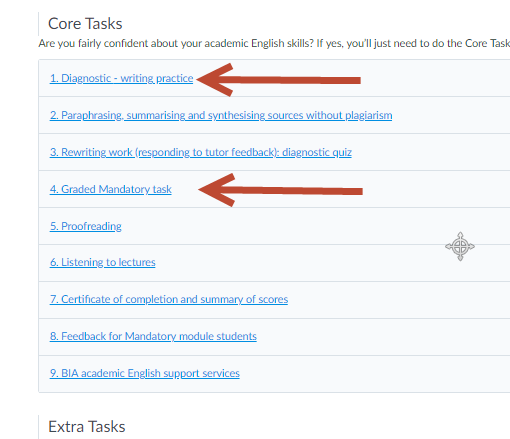 Does this sound familiar?
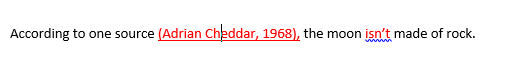 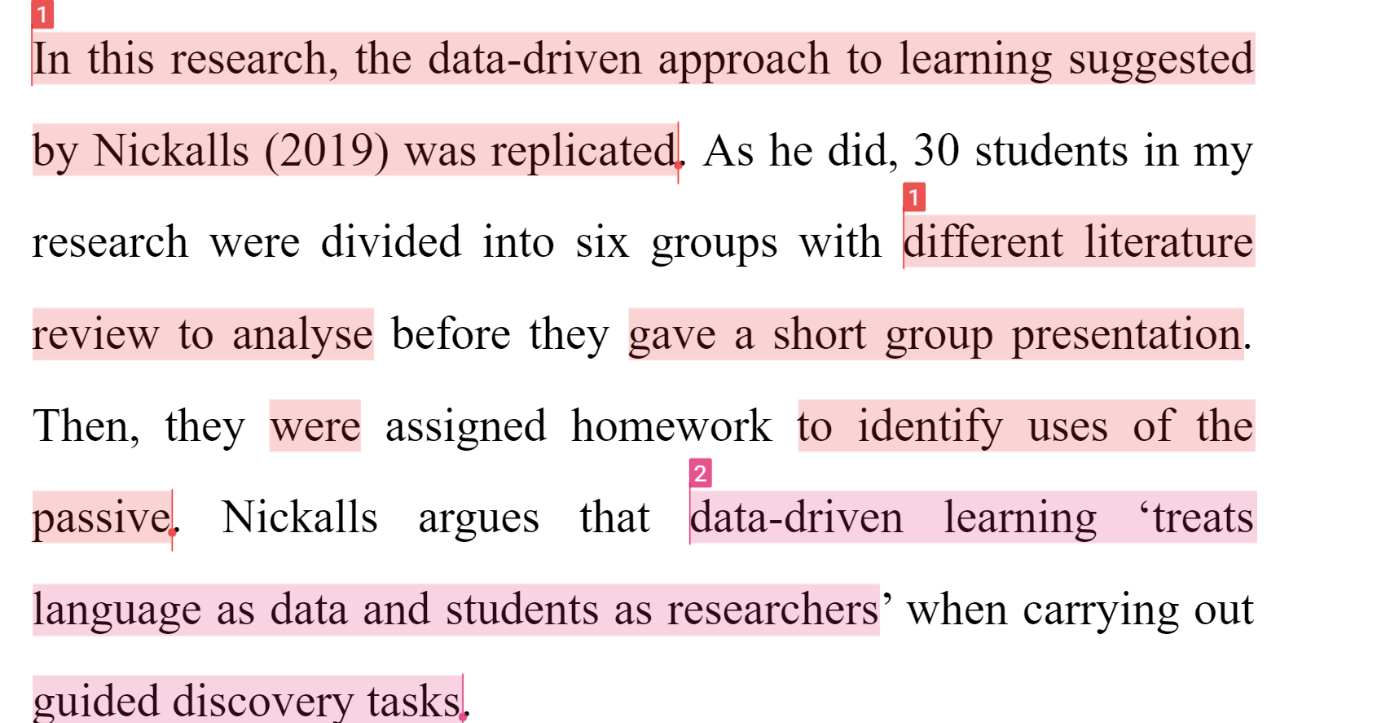 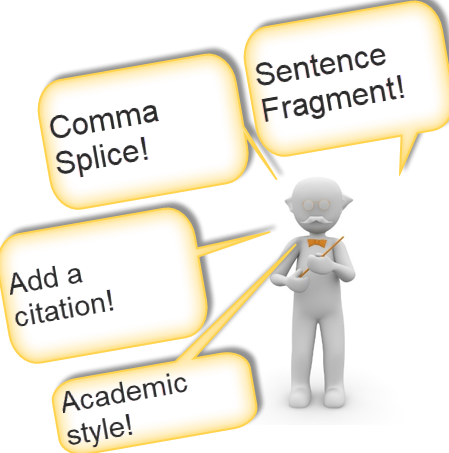 Could a writing LTi (application)...
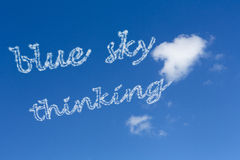 Enhance the student experience of EAP writing feedback? For AYAE!...and transferable?
Make the diagnostic more formative?
Paraphrase/avoiding plagiarism
Criticality
Language awareness (sentence structure and grammar)
Referencing skills
Academic style
Allow for efficiencies in marking?
What ‘the Matrix’ predicted in eLearning
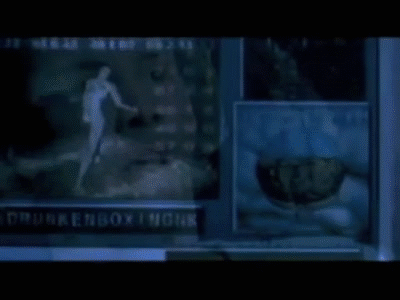 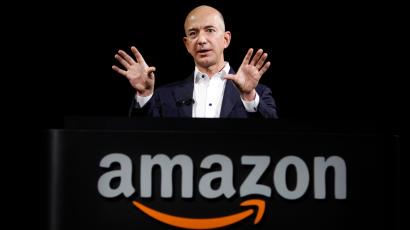 Machine Learning is enhancing 
outcomes in other industries
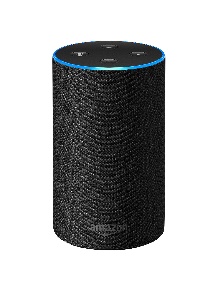 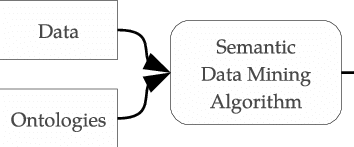 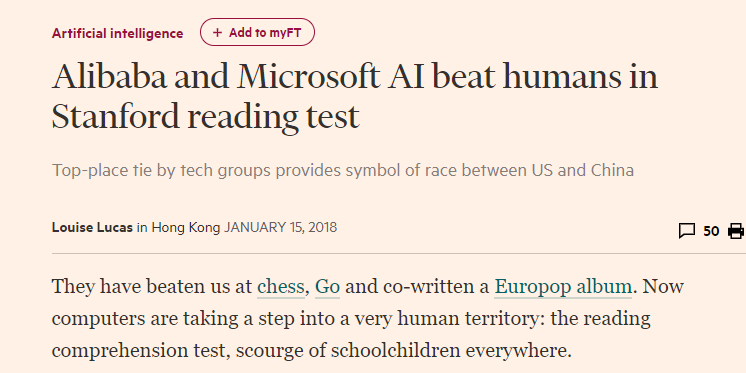 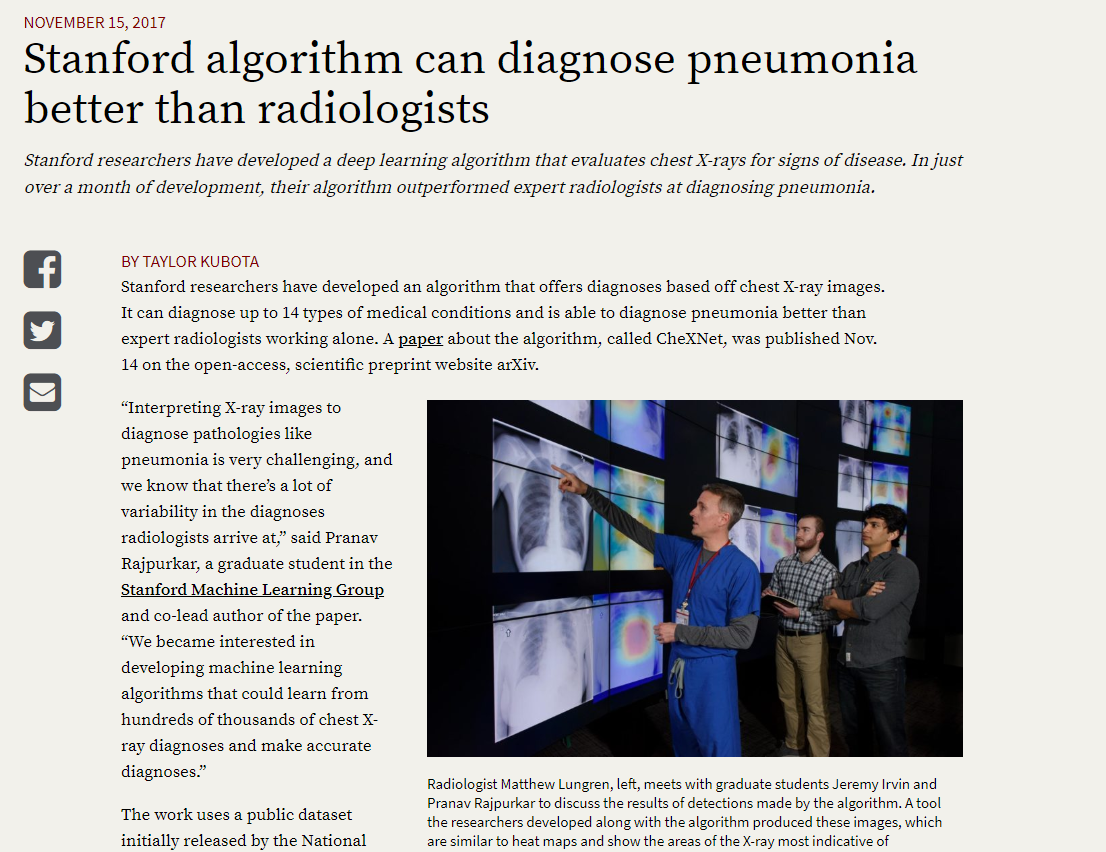 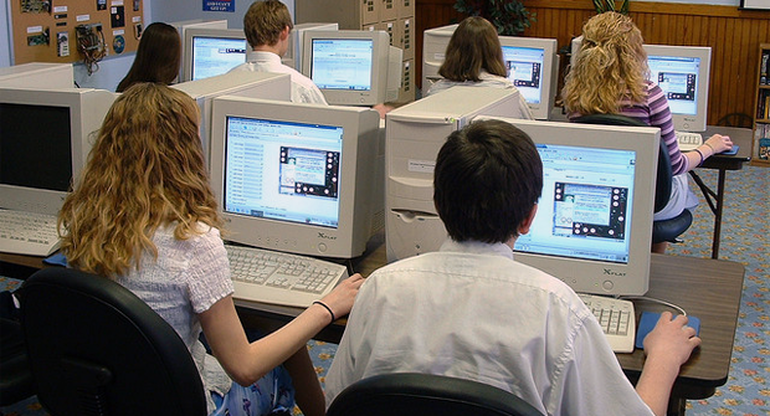 The reality
Collaboration
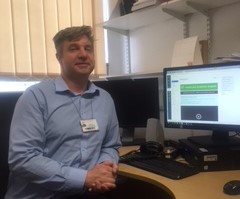 Ossama Edbali: 
UoB student,
Computer scientist
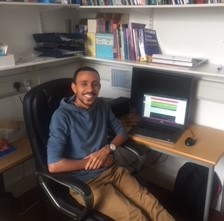 Richard Nickalls
(EAP tutor and 
eLearning 
coordinator)
Use of the ‘Stanford Core NLP’
Amy Pajek
UoB student,
Computer scientist
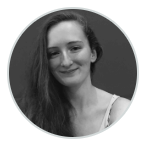 Launch of AYAE! In 2018 (1,000+ students)

Pilot of Academic Paraphrase Practice APP) in Autumn term 2018
student experiences/their
Student experience of the APP feedback
responses (n.=30) to our  first evaluation questionnaire.
55 students agreed to participate (convenience sample)
A stratified sample of 30 students (including 9 flagged for poor paraphrase)
The automated marking tool has helped me learn about plagiarism (copying too much text).
Figure 1: Question 5
The automated marking tool has helped me develop my paraphrasing ability.
Figure 2: Question 6
The automated marking tool has helped me develop my language/grammar accuracy.
Figure 3: Question 7
The automated marking tool has helped me develop my referencing/citation skills.
Figure 4: Question 8a
The automated marking tool has helped me develop my academic style (avoiding informal style).
Figure 5: Question 8b
Preliminary finding 1(Student Attitudes/experience)
Generally positive
But these students were blended learning (convenience sample, not distance learning)
Several students felt 3-4 seconds was a long time to wait for feedback!
Did humans agree with the computer graded scores? 4 moderators (30 responses)
Two moderators (marking blind of scores, but seeing computer generated flagging of copied language, grammar, citation and style errors)
Two further moderators (marking totally blind)
The APP’s main weaknesses (Preliminary finding 2)
Four human markers often disagreed with the app’s score for semantic meaning/task completion.
Figure1
Strongest Correlation (Anova Intraclass correlation coefficient) of 0.54
All four markers disagreed with two examples of flagged ‘copying’: The APP made two false negative grades for copying
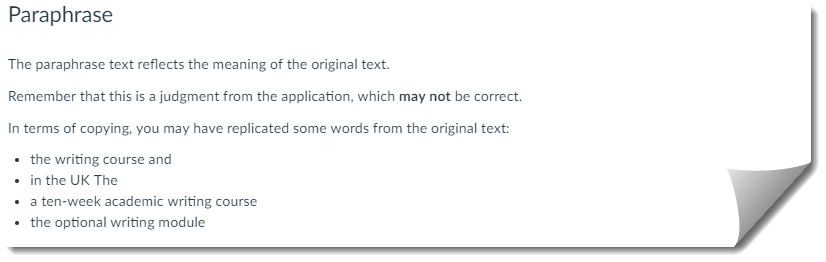 Two of the nine examples of ‘copying’ were judged to be acceptable by human markers
The APP’s main strengths
Table 1.  Identification of excessive copied language
Table 2. What markers missed (without computer help)
Preliminary finding 3:
Human markers often miss copy and paste plagiarism without computer assistance. The LTi ‘assisted’ identification of poor paraphrase.
Preliminary finding 4
It does some other things fairly reliably:
Citation errors
Academic style 
Poor sentence structure/punctuation
Evaluation of main findings
  Students like it (especially if it can be made faster) when used in blended learning approaches.
  The APP did not reliably assess for semantic meaning/task completion.
  The APP assisted teachers to mark/moderate writing more reliably.
  The APP more reliably identified copy & paste plagiarism, poor citation skills, poor sentence structure and poor academic style.
Main conclusions
The tool will not be useful  in September for ‘high stakes’ scored summative writing assessment without moderation. 



Multiple choice and True/False/NG question types again!
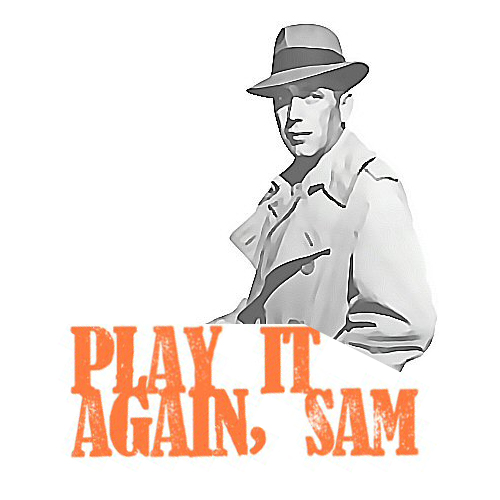 Could assist high stakes summative assessments?
Assists markers/moderators to identify problems they would otherwise miss
Makes marking more efficient
Recommended future role of our English Academic Paraphrase Practice APP
Formative part of our diagnostic
Exciting enhancement in blended learning!
Demonstration of the tool’s potential
Final comments
Watch this space!
Surprising what you can do undistracted!
Surprising what our UoB students can do.
Q & A
References
Davis, M. (2007) The role of Turnitin in the formative process of academic writing: A tool for learning and unlearning? Brookes e-Journal of Learning and Teaching, 2(1). Available at: http://bejlt.brookes.ac.uk/article/the_role_of_turnitin_within _the_formative_process_of_academic_writing/ (Accessed: 17 January  2018).

Davis, M., & Carroll, J. (2009) Formative feedback within plagiarism education: Is there a role for text-matching software? International Journal for Educational Integrity, 5(2): 58-70.

Flowerdew, J., & Li, Y. (2007) Plagiarism and Second Language Writing in an Electronic Age.  Annual Review of Applied Linguistics, 27: 161-183. 

Hirvela, A., & Du, Q. (2013) “Why am I paraphrasing?”: Undergraduate ESL writers' engagement with source-based academic writing and reading. Journal of English for Academic Purposes, 12(2): 87-98.

Keck, C. (2006) The use of paraphrase in summary writing: A comparison of L1 and L2 writers. Journal of Second Language Writing, 15(4): 261-278.




You can  find more information/download the Standford Core NLP at Stanford CoreNLP – Natural language software website: https://stanfordnlp.github.io/CoreNLP/
Appendix
Did the two blind markers agree with the computer (grade/20)?
NO: correlation of 0.28
Did four raters agree with each other (regardless of the LTi)?
Correlation of 0.47: Less than 50/50 chance!
Two raters were given the computer feedback (what the computer thought was copied/wrong)
Correlation of 0.54
Weak agreement, but strongest in study.